Saint Francis of Assisi (SH106)
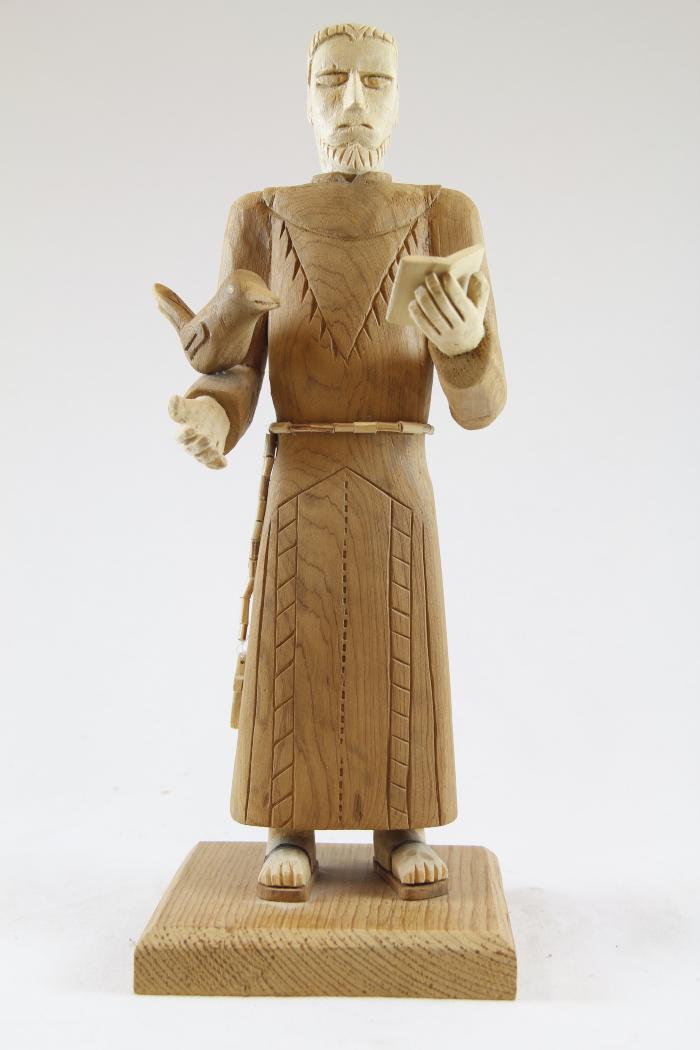